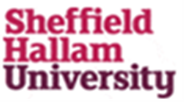 Capturing the impact of nurse consultant roles
Ann McDonnell
Reader in Health and Social Care Research
Sheffield Hallam University
Email: a.mcdonnell@shu.ac.uk

Co-researchers: Kate Gerrish, University of Sheffield,
Fiona Kennedy
Sheffield Hallam University
NHS Lanarkshire 13th Dec 2012
Capturing consultant role impact: key questions
Approaches to measuring the impact of nurse consultants on patient, professional and organisational outcomes
Research study funded by The Burdett Trust for Nursing
http://research.shu.ac.uk/hwb/ncimpact
Background
Research aims
Project overview
Case study: sample
Case study: data collection & analysis
Iterative specialist panels
Toolkit development
Why capture impact?
Why capture impact?
Why capture impact?
Why capture impact?
Why capture impact?
What is the evidence of impact?
Kennedy F et al (2012). Evaluation of the impact of nurse consultant roles in the United Kingdom: a mixed method systematic literature review. Journal of Advanced Nursing. 68:4 721-42
Key findings from literature
What dimensions of impact should be captured?
Capturing impact: how to focus?
Physical/psychological wellbeing
Quality of life & social wellbeing
Patient behavioural change
Patient experience of healthcare
Patients
Organisation
Staff
Professional competence
Quality of working life
Workload distribution
Team working
Organisational priorities/targets
Development of policy
Generation of new knowledge
Framework for capturing impact
Informed by the work of Schulz et al (2002) & Gerrish et al. (2007)
Impact on patients: NC stroke
Impact of staff: NC stroke
Impact on organisation: NC stroke
What are the challenges of capturing impact?
Challenges of capturing impact
Practicalities of capturing impact
How do you go about capturing impact?
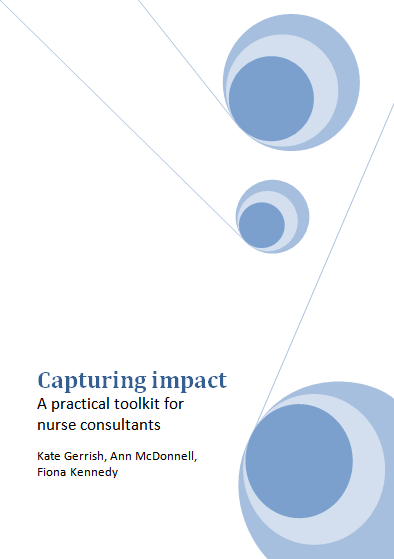 Toolkit contents
Introduction
Section 1: Capturing impact
Section 2: Your impact -identifying areas & priorities
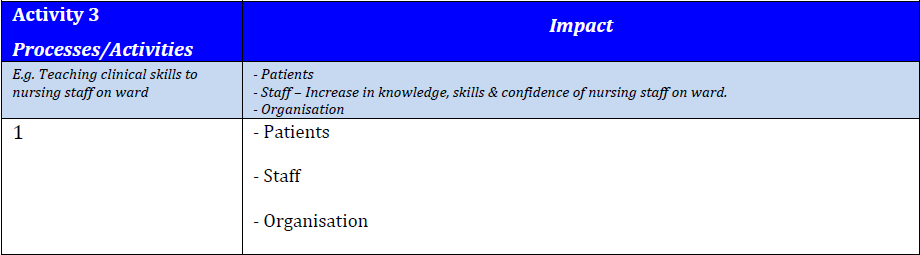 Framework of impact
Prioritising most important areas
Section 3: Guidance on capturing impact
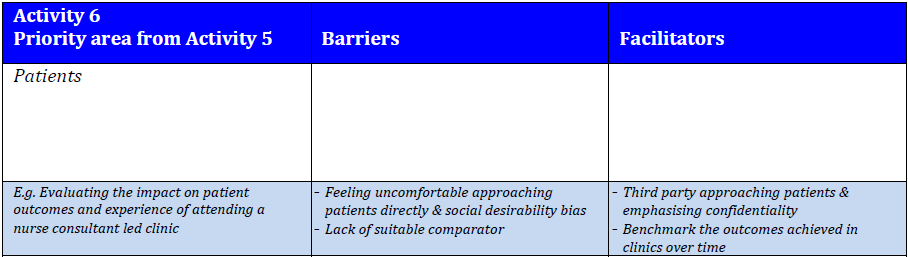 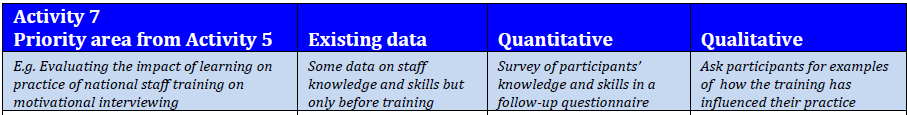 Section 4: Economic aspects
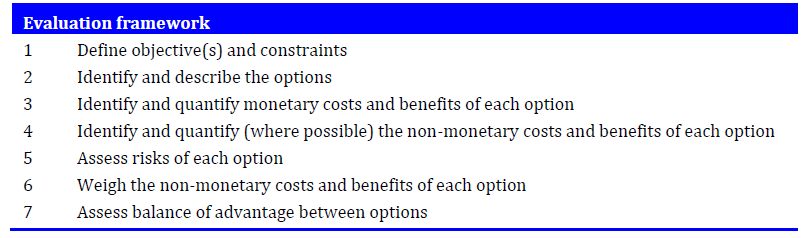 Section 5: Examples of capturing impact
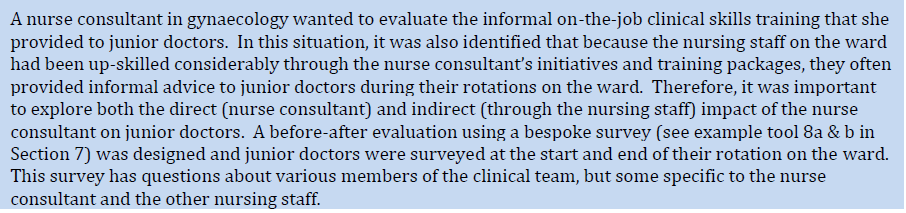 Section 6: Who needs to know
Section 7: Examples of tools
Potential use of toolkit
Where next? Moving forward
Tips for overcoming challenges